♊
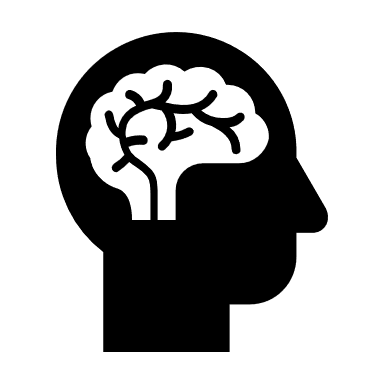 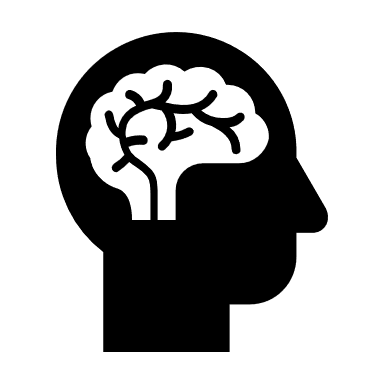 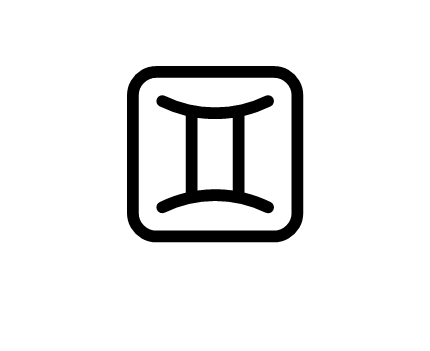 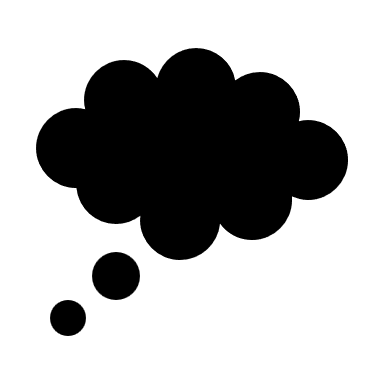 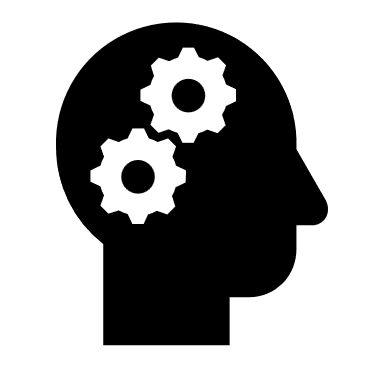 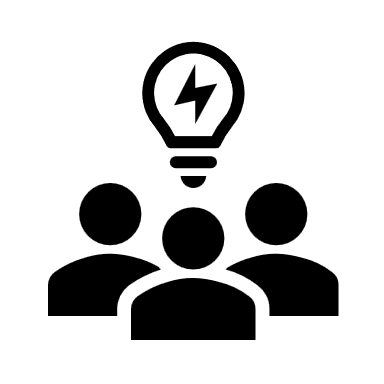 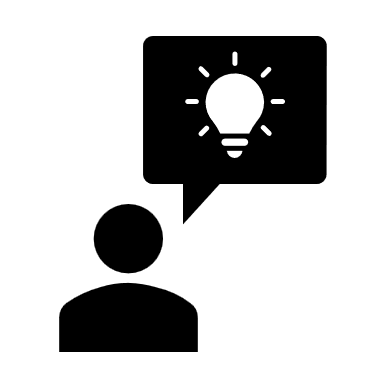 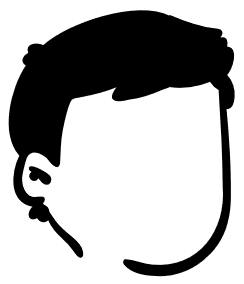 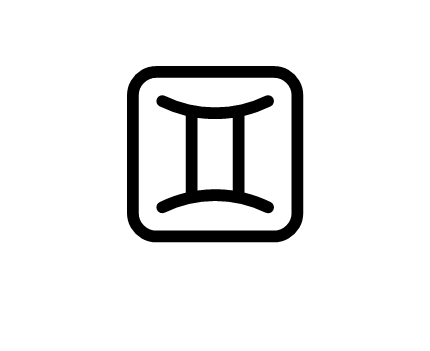 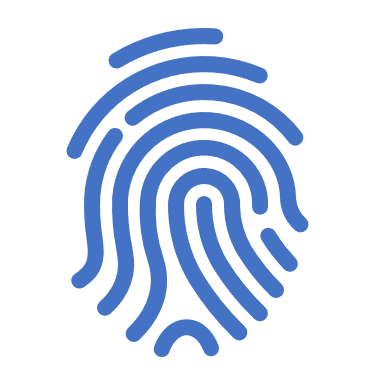 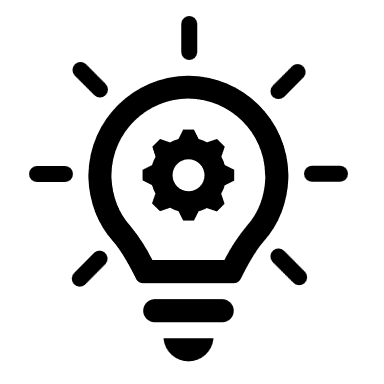 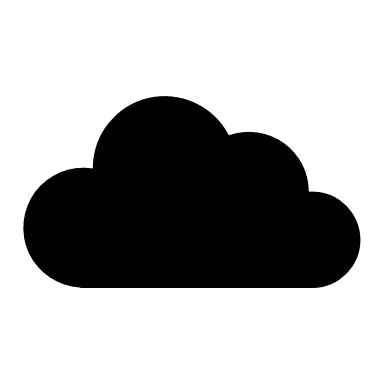 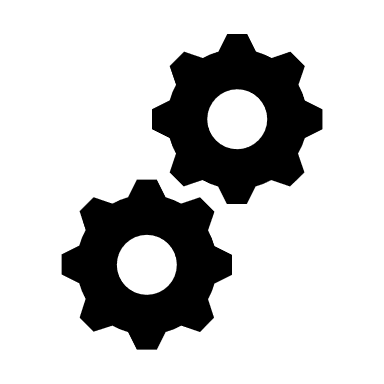 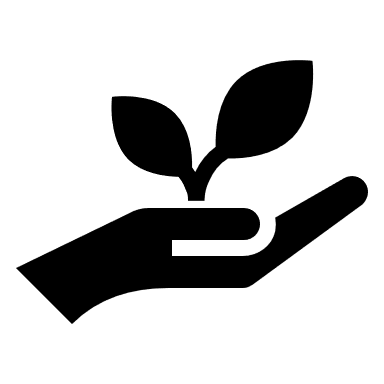 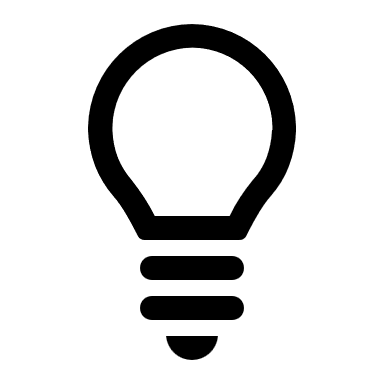 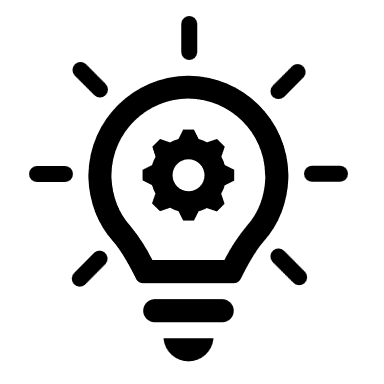 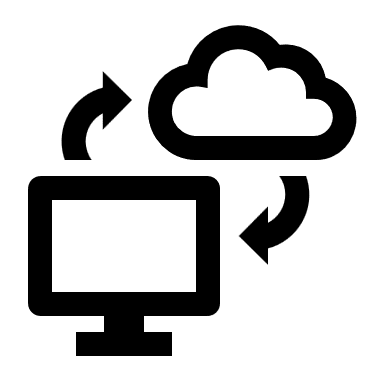 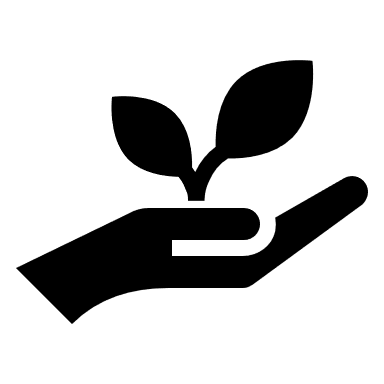 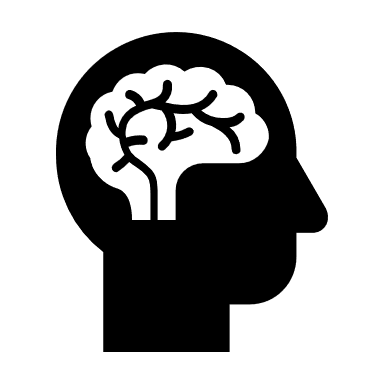 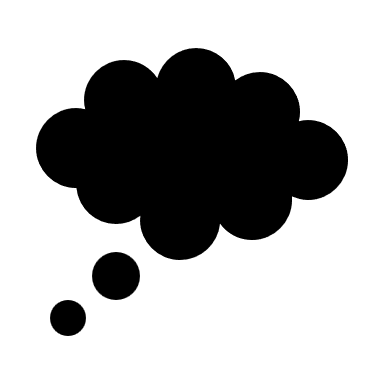 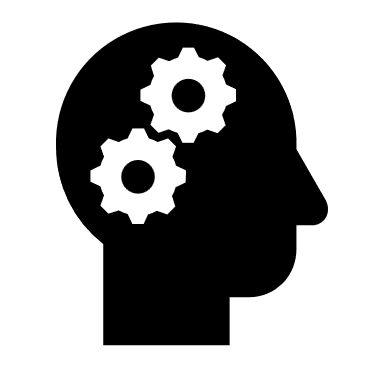 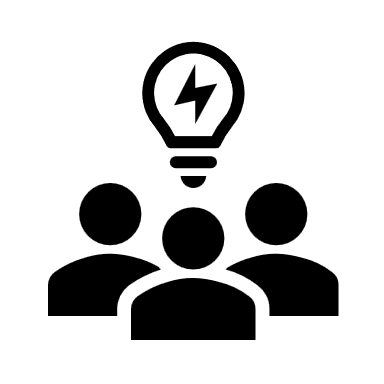 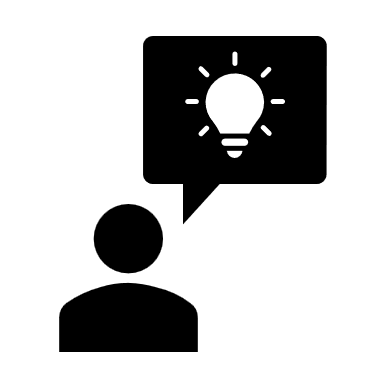 e
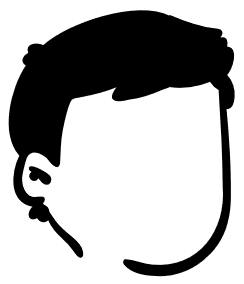 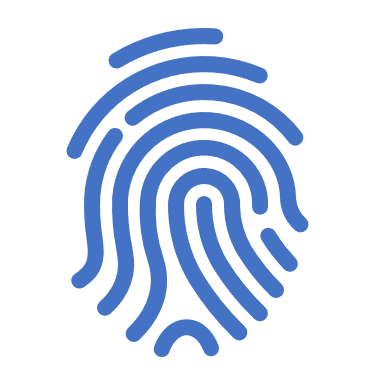 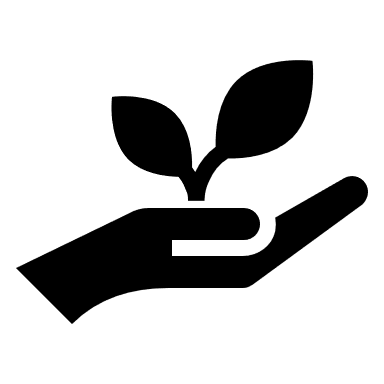 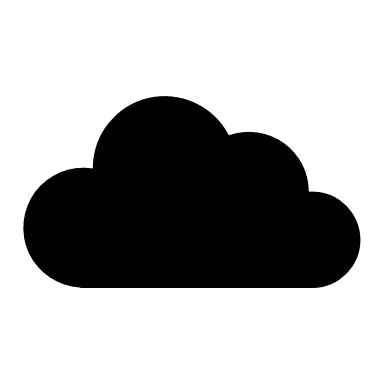 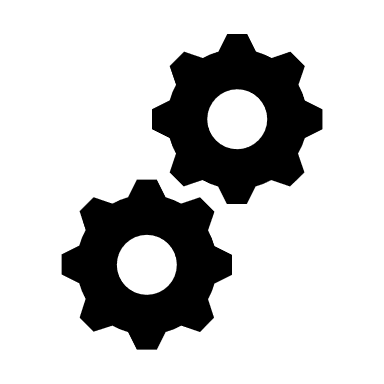 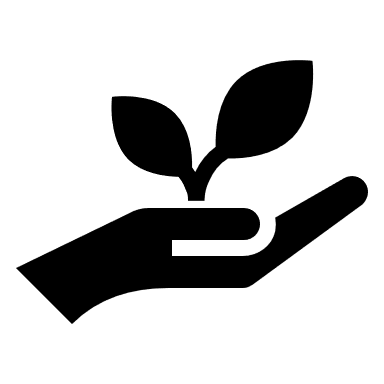 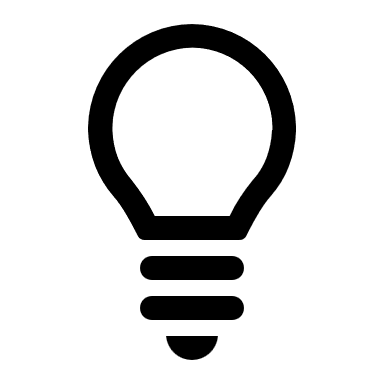 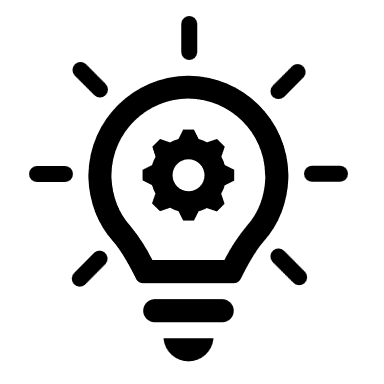 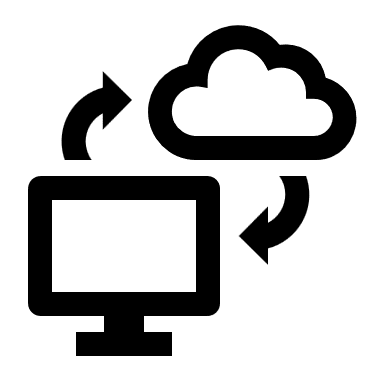 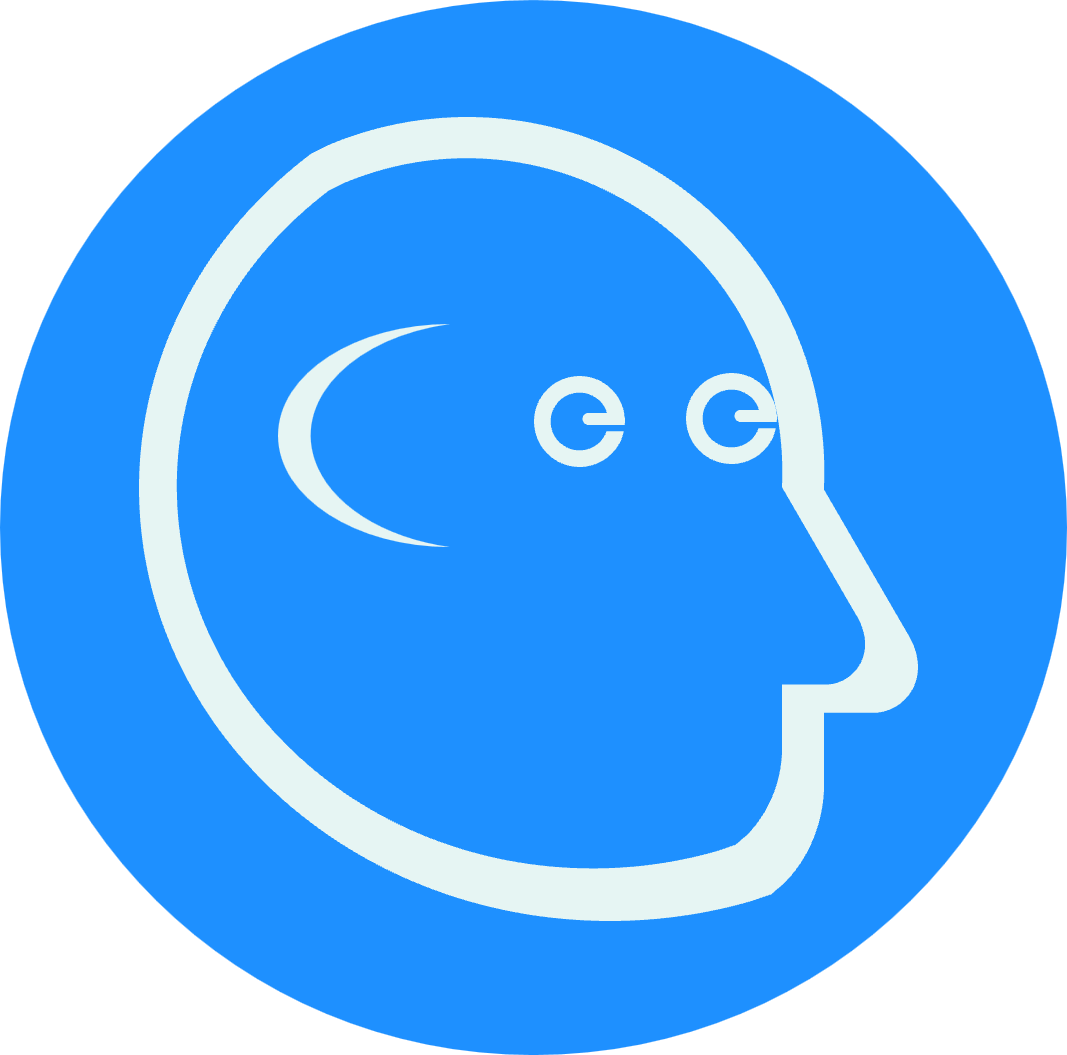